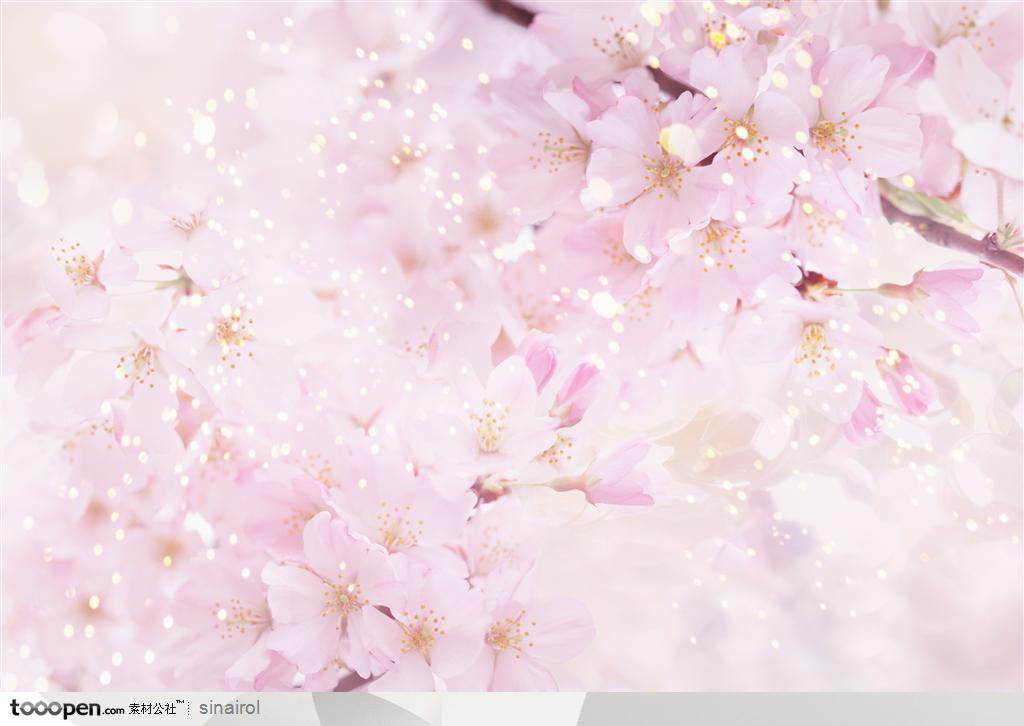 四 月
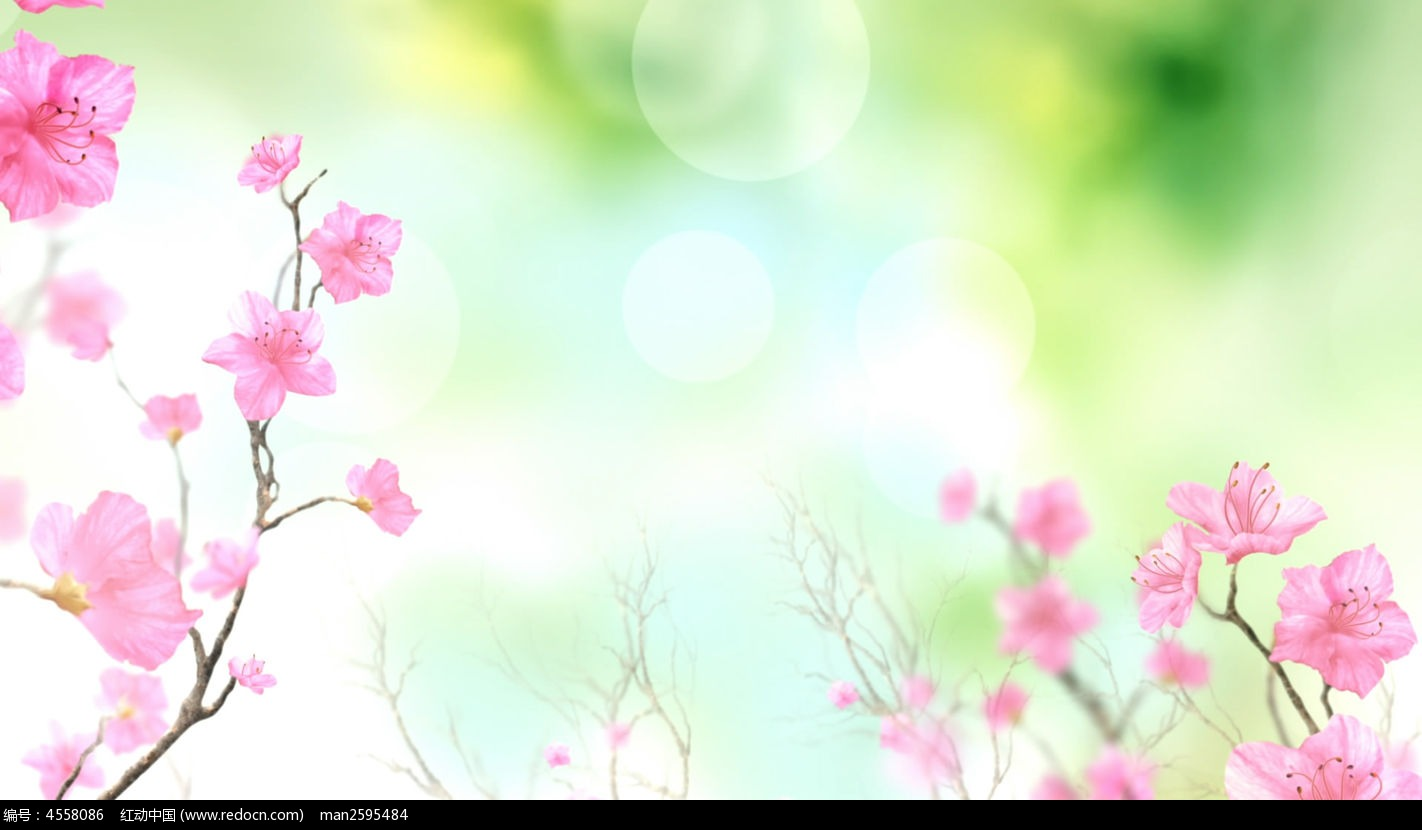 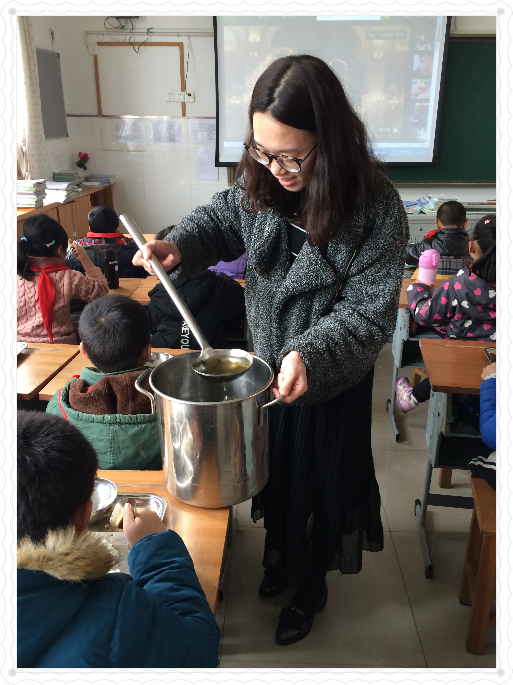 顾艳燕老师
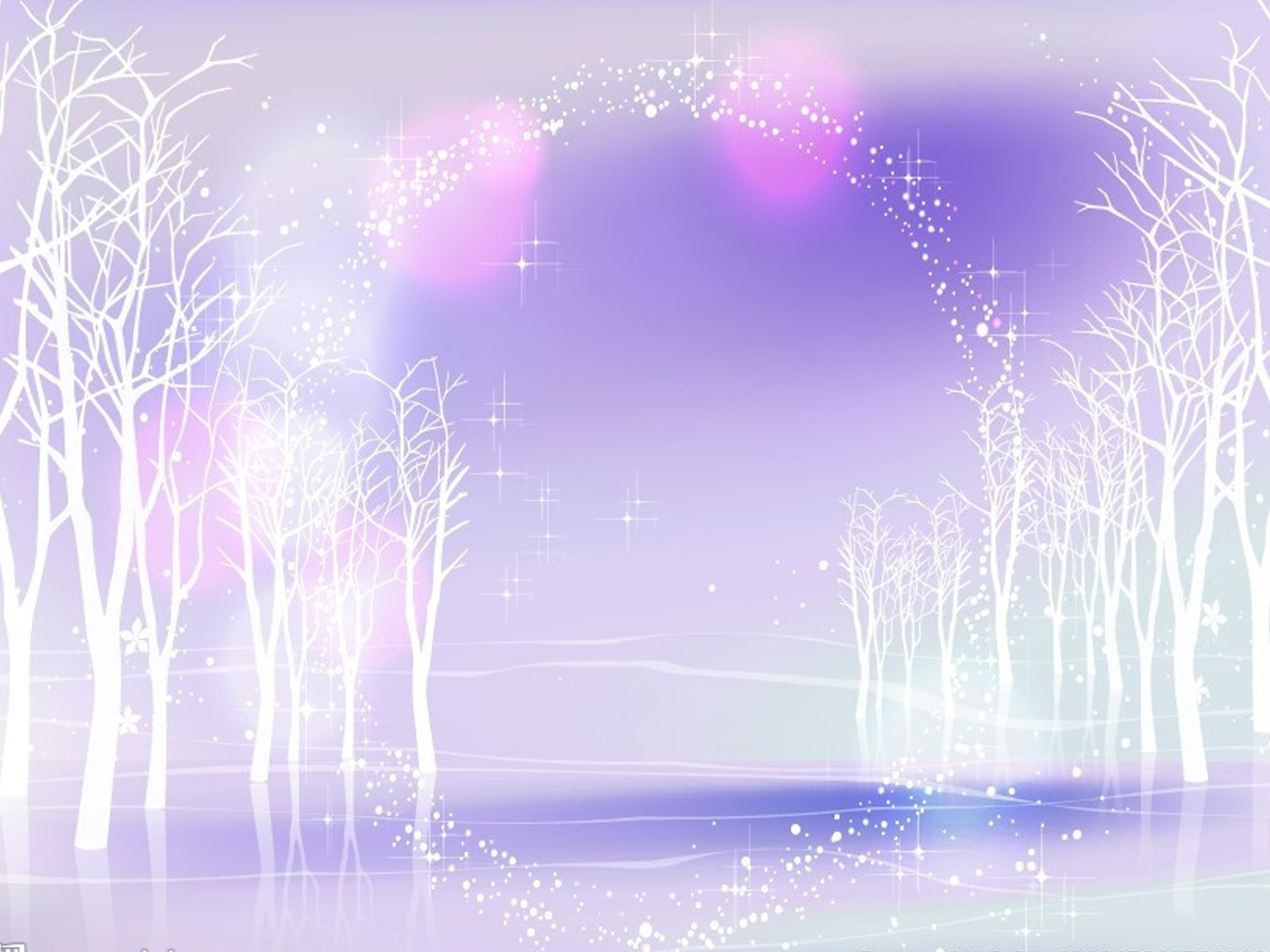 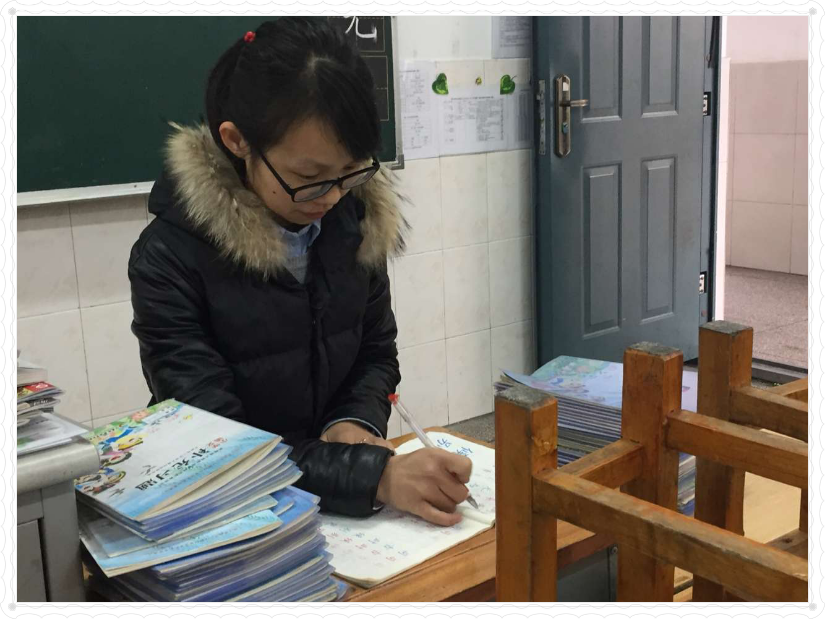 顾英老师
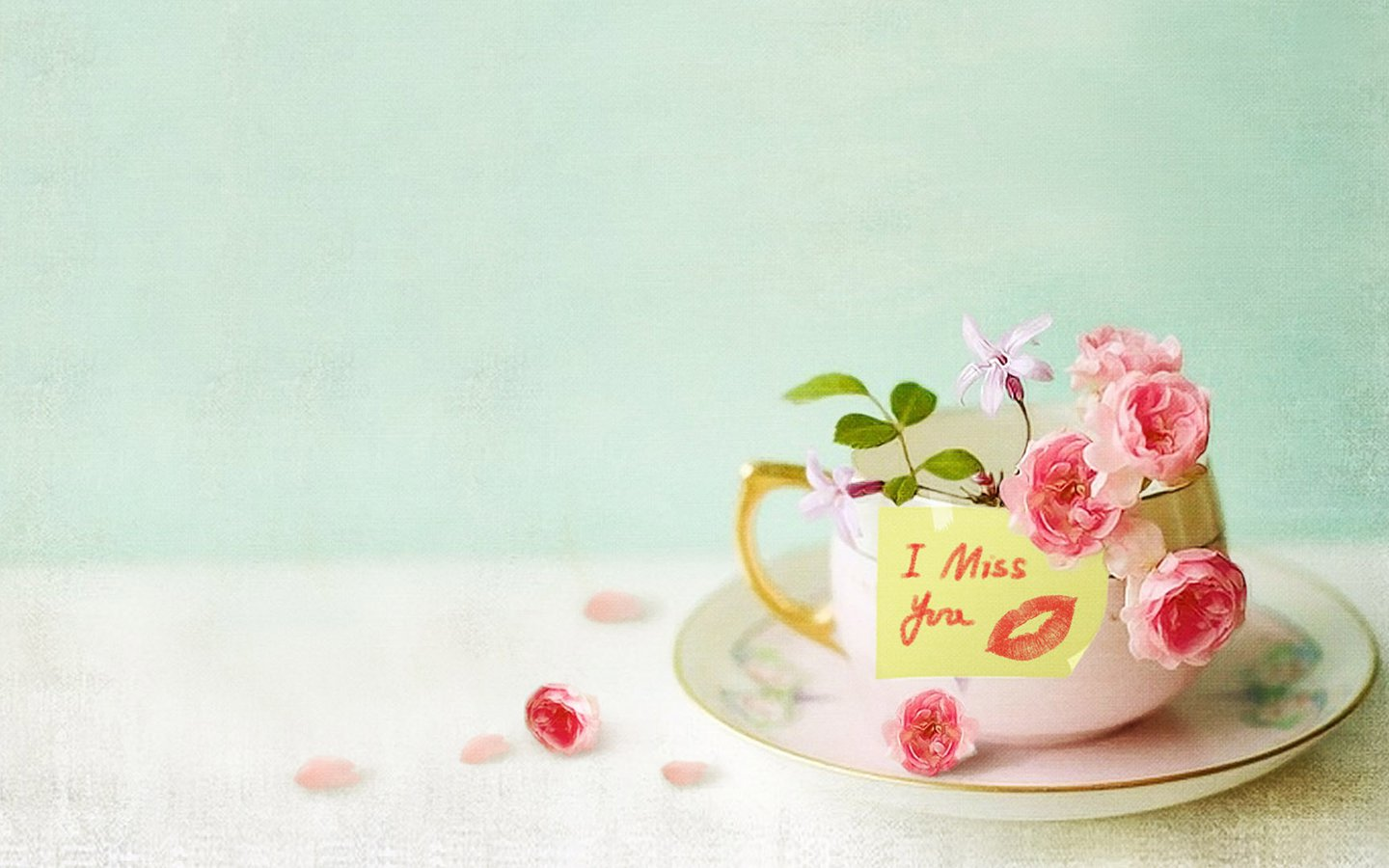 郭桃琴老师
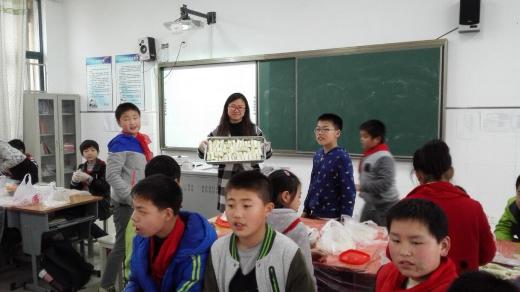 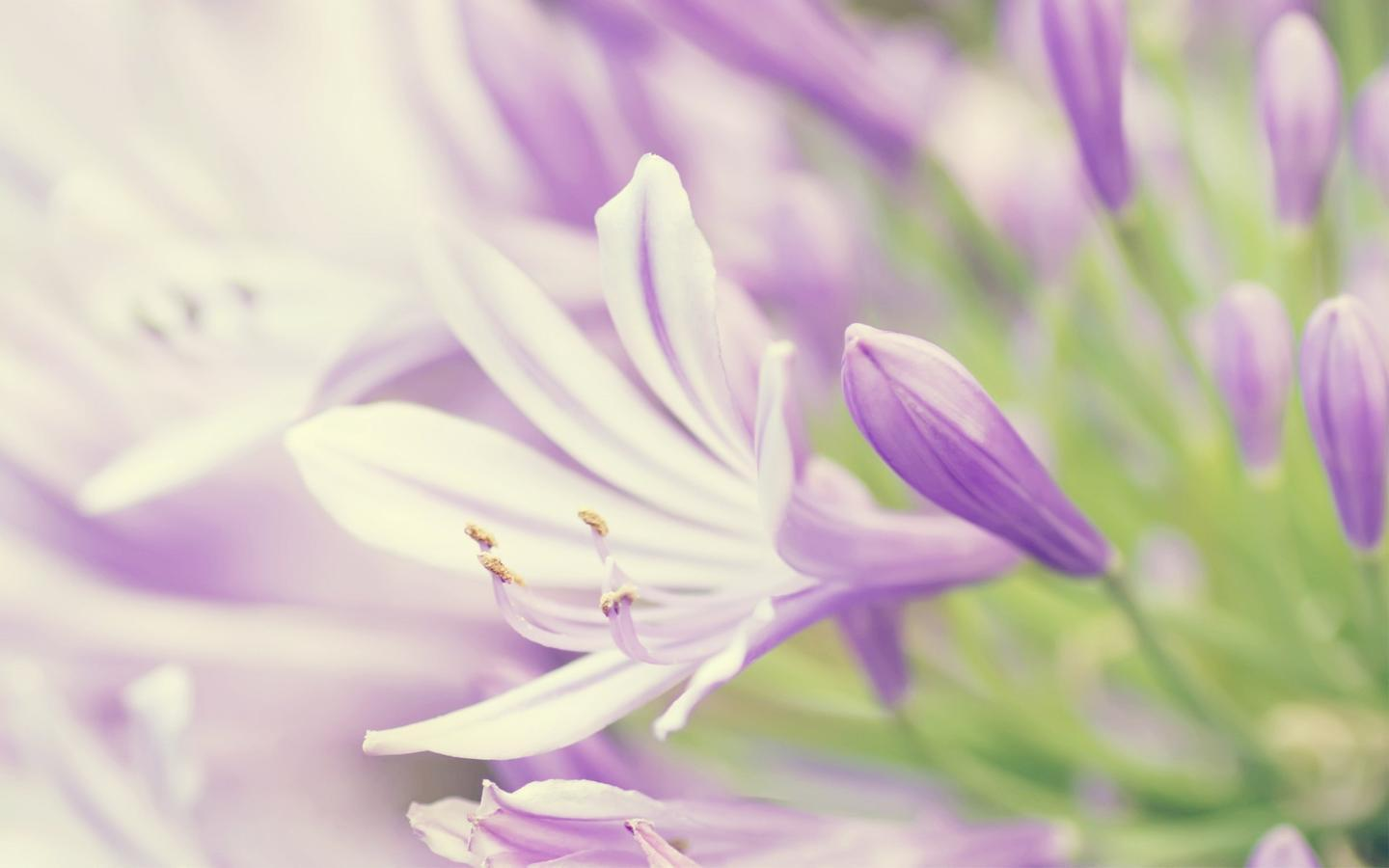 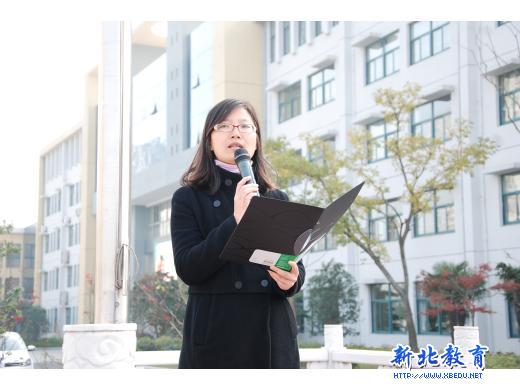 袁明明老师
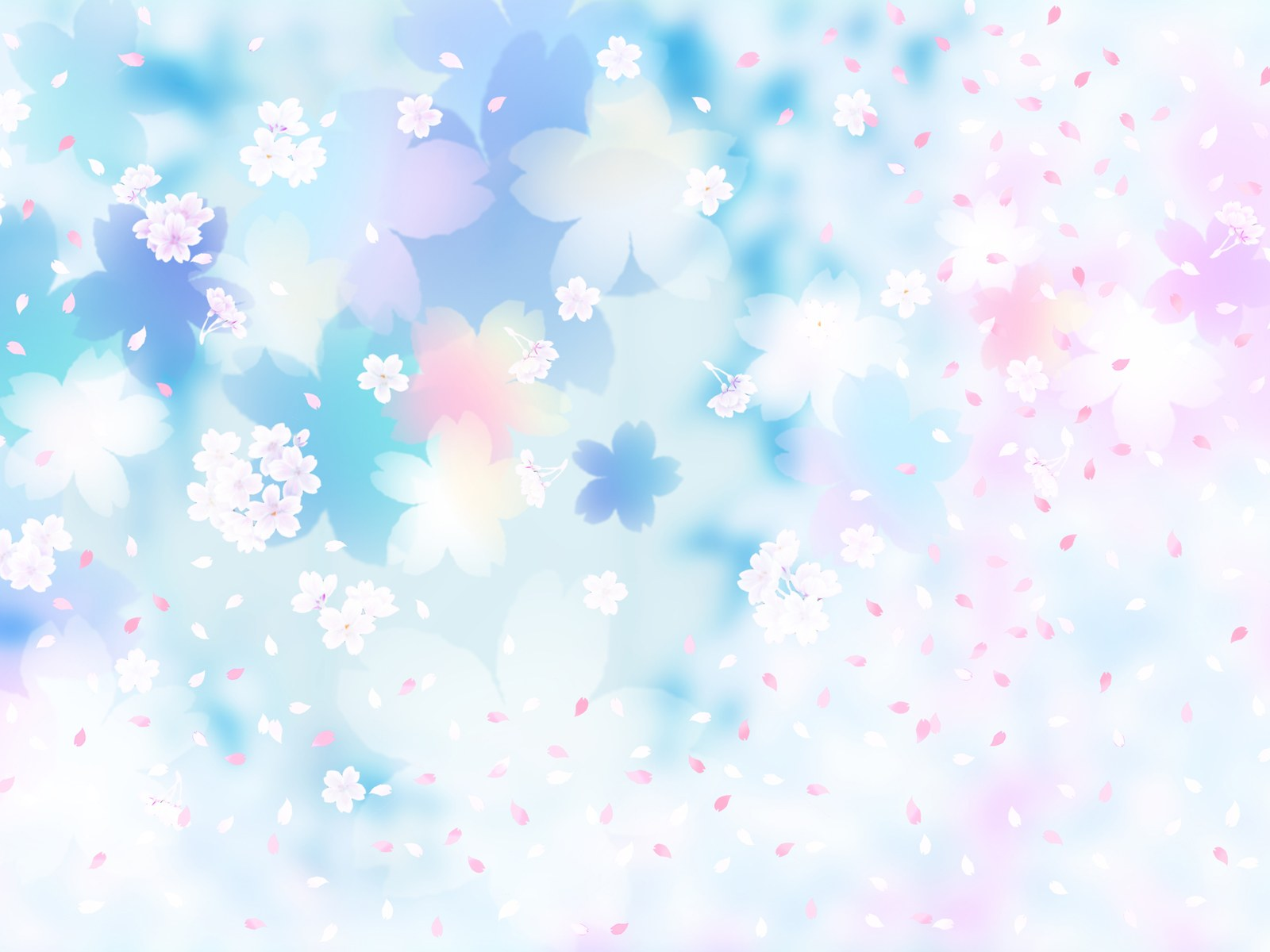 朱小昌校长
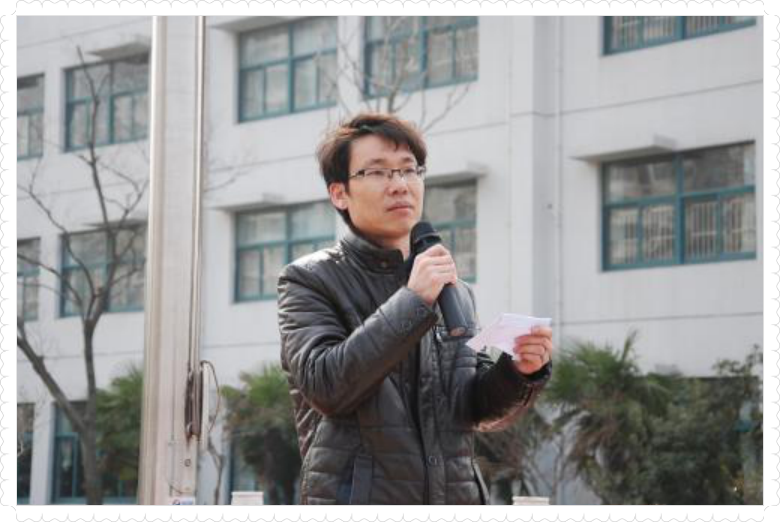